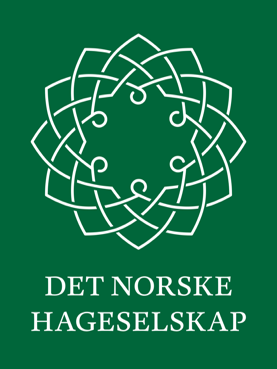 Overskrift
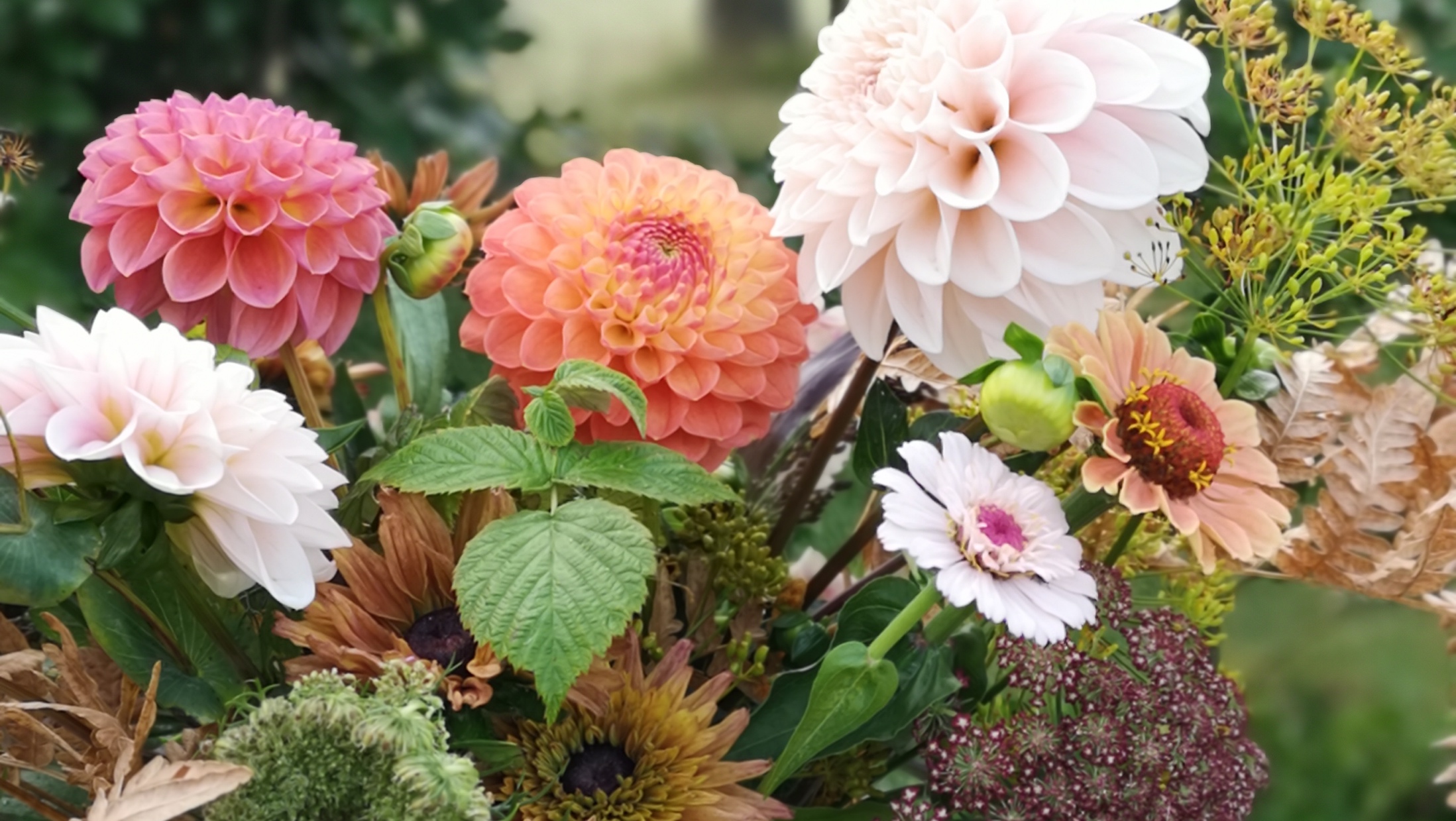 Bedre livskvalitet med grønne opplevelser!
30.04.2024
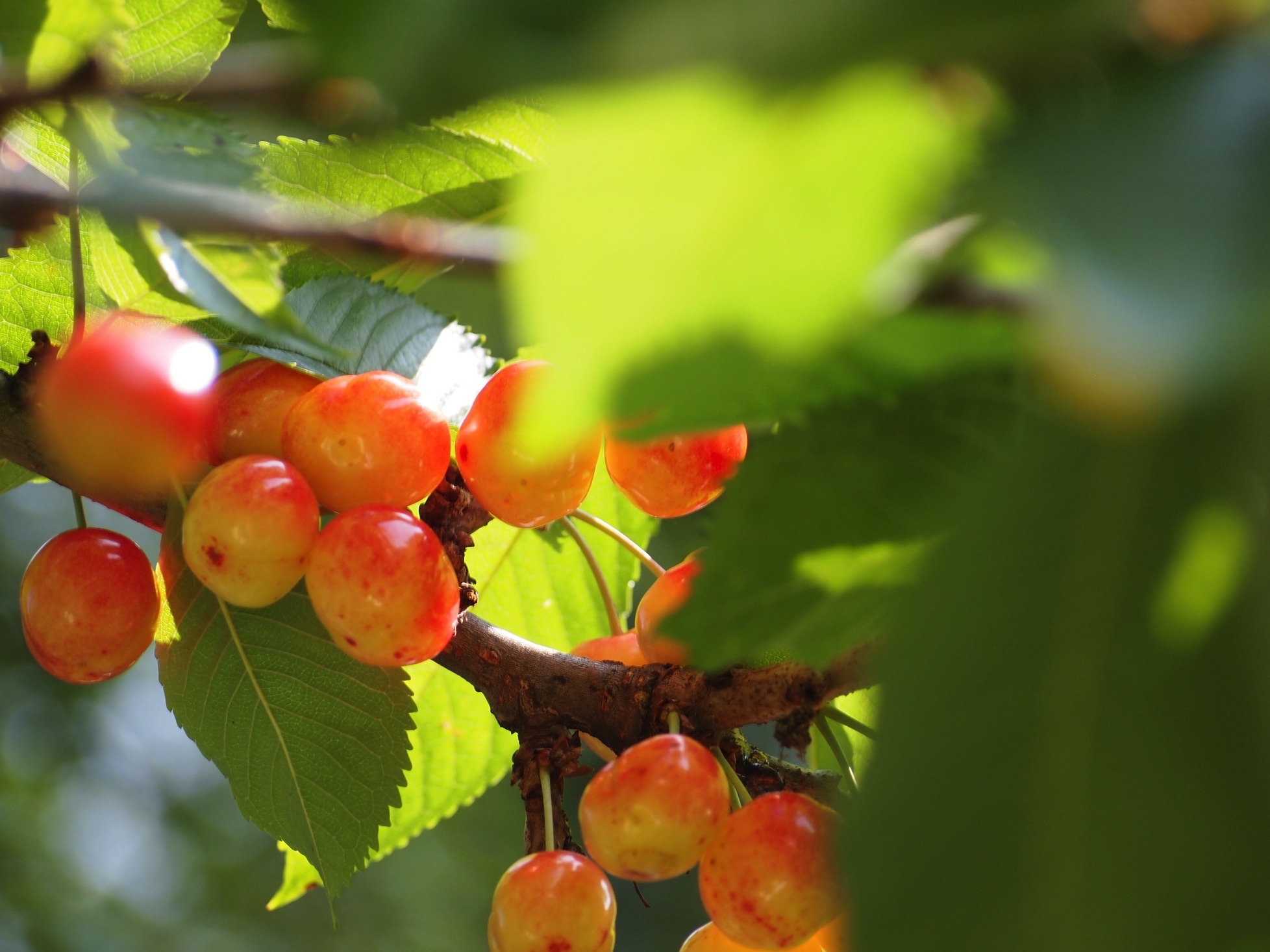 Inspirasjon, kunnskap oghageglede for norske forhold
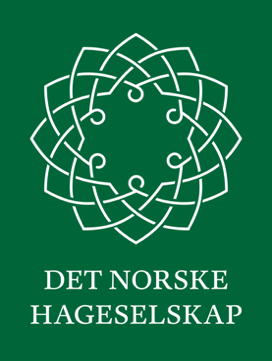 Bedre livskvalitet med grønne opplevelser!